PRIVATE SECURITY INDABA 20193 – 4 JULY 2019
Presentation by:
MR STEFAN BADENHORST
1
OVERVIEW OF THE PRIVATE SECURITY INDUSTRY
2
Programme 3: Key Highlights
GEOGRAPHIC SPREAD 
REGISTERED ACTIVE SECURITY BUSINESSES & OFFICERS
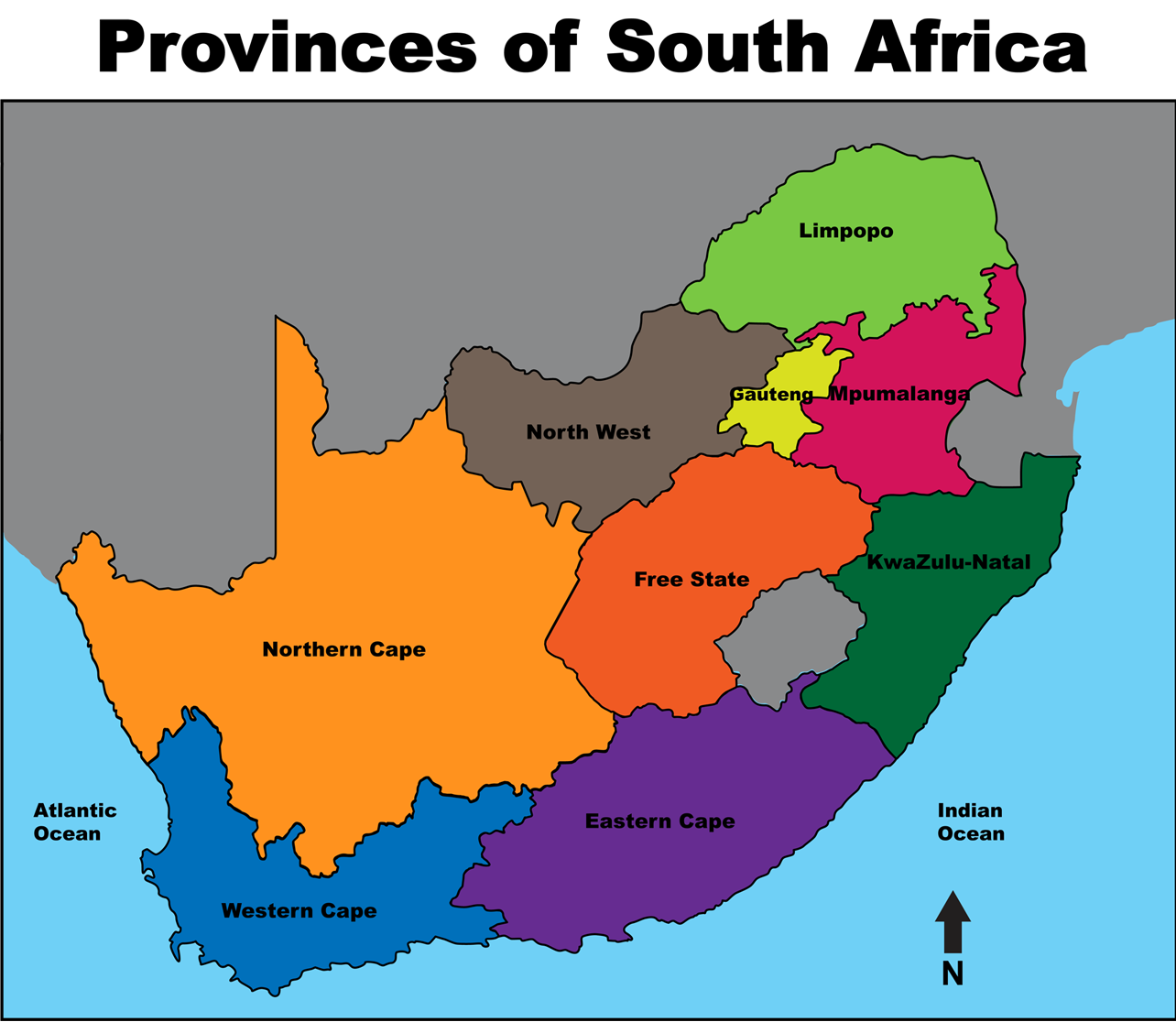 Total Security Officers: 535 857
Total Businesses: 9 447
FINANCIAL HIGHLIGHTS FOR 2017/2018
44 639
834
199 159
3 847
29 874
366
39 205
585
17 876
241
5 658
140
93 455
1 660
44 482
731
61 509
1 403
Private Security Indaba 2019
3
Active Security Businesses & Security Officers
Programme 3: Key Highlights
Private Security Indaba 2019
4
COMPARISON OF ACTIVE BUSINESSES AND SECURITY OFFICERS OVER A PERIOD OF NINETEEN YEARS
Programme 3: Key Highlights
FINANCIAL HIGHLIGHTS FOR 2017/2018
Private Security Indaba 2019
5
SA’s Private Security Industry- Forbes
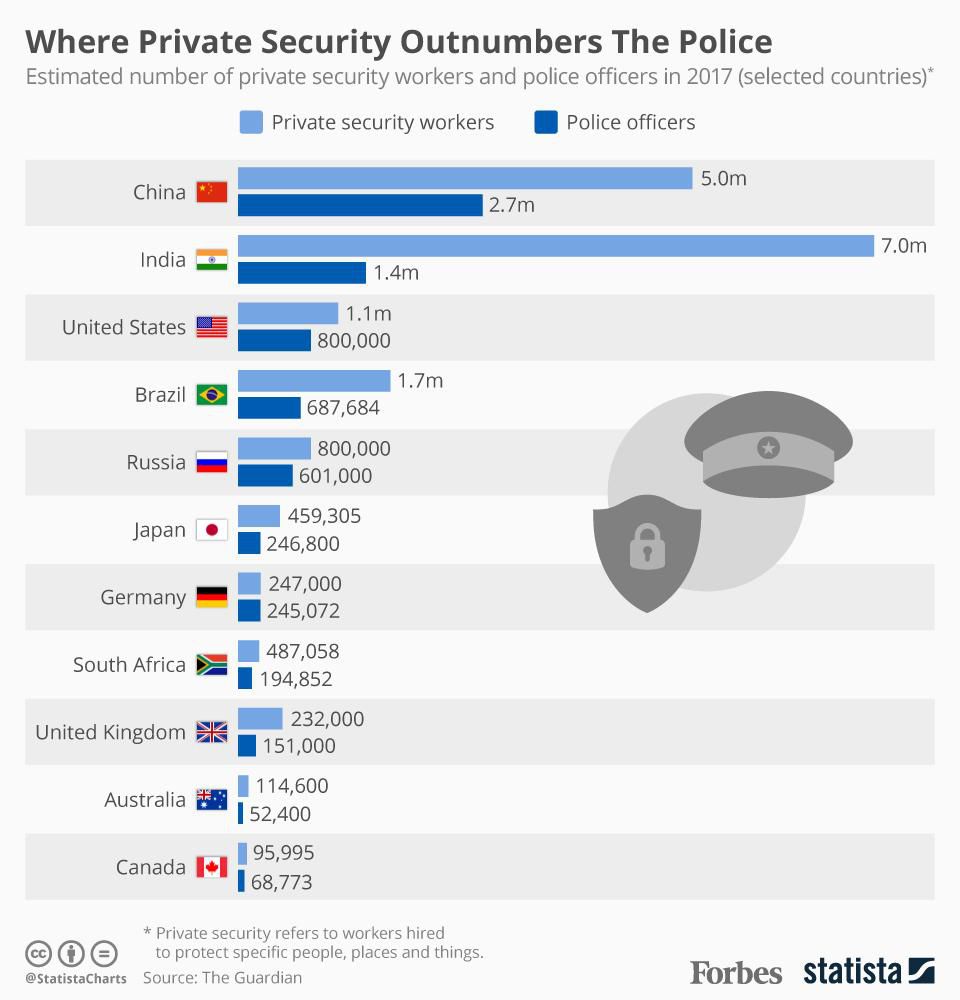 6
Industry Categories
Security
Categories
Private Security Indaba 2019
Research Projects
Crime Prevention
Car Watch
Dog Handling
Assets in Transit
Close Protection
Campus Security
Training
Private Investigation
Labour Brokers
Public Schools
Equipment
Uniforms, Badges & Insignia
8
Research Projects…(Cont’d)
Locksmiths
Firearms
Events Security
New Research Areas – 2019/20

Aviation & Airport Security
Inhouse Security and Rail environment
Anti-poaching
Impact of 4th Industrial Revolution
Security Consultants
9
THANK YOU
Call Centre No.: 086 10 PSiRA (77472)
Website: www.psira.co.za
10